Grammar
ne…pas with verb + infinitive
Y7 French
Term 3.1 - Week 5
Kirsten Somerville / St James’ Hub / Natalie Finlayson

Date updated: 07/05/20
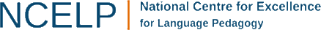 [Speaker Notes: Learning outcomes
Introducing negation with verb + infinitive structures (with savoir and aimer)]
‘Ne… pas’ in complex sentences
grammaire
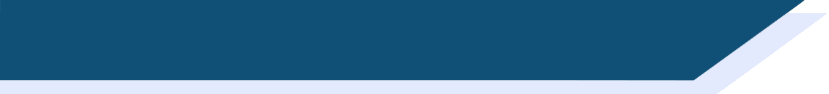 Remember, to form a negative sentence in French, we add ‘ne…pas’ before and after the verb:
Je parle français.
I speak French.
I don’t speak French.
Je ne parle pas français.
We can also use je ne sais pas on its own to mean ‘I don’t know’.
If the sentence has two verbs, we add ‘ne…pas’ before and after the first verb:
Je sais parler français.
I know how to speak French.
These verb forms all sound the same!
The –s on the je and tu forms is a silent final consonant (SFC)
I don’t  know how to speak French.
Je ne sais pas parler français.
[Speaker Notes: This slide introduces how to form negatives with verb + infinitive constructions. The placement of ne…pas will be practised in the activities that follow.

Note that ‘je ne sais pas’ is introduced as a lexical item with the meaning ‘to know’ – this meaning will be covered in more depth in Year 8.]
Que fait Amir ?
écouter
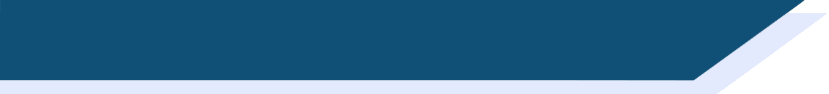 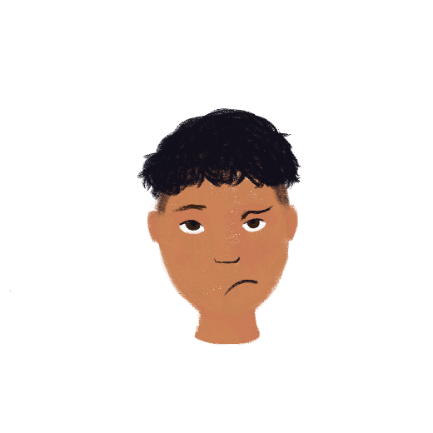 Amir dit des activités qu’il ne fait pas, et des activités qu’il n’aime pas faire.
Écoute les phrases et coche la réponse correcte.
1
5
2
6
These verb forms all sound the same!
The –s on the je and tu forms is a silent final consonant (SFC)
3
7
4
8
[Speaker Notes: In this listening activity, students hear the beginning and end of negative sentences with one and two verbs. They identify whether ne or n’aime is missing by listening to the placement of pas and identifying if the verb form is conjugated or infinitive.

Students write 1-8 and ne or n’aime in their exercise books.

All vocabulary has been previously taught.

TRANSCRIPT:
Je [beep] pas faire les magasins.
Je [beep] parle pas avec mes parents.
Je [beep] fais pas les devoirs.
Je [beep] pas lire des livres.
Je [beep] joue pas sur mon iPad.
Je [beep] regarde pas des films.
Je [beep] pas aller au parc.
Je [beep] pas faire des promenades.]
Réponses
écouter
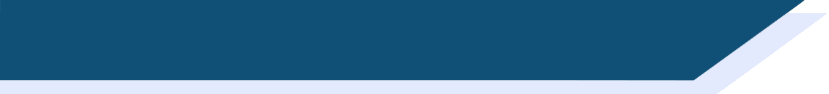 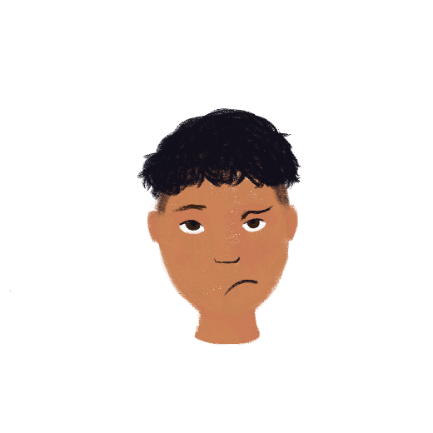 Amir dit des activités qu’il ne fait pas, et des activités qu’il n’aime pas faire.
Écoute les phrases et coche la réponse correcte.
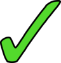 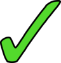 1
5
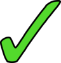 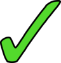 2
6
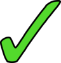 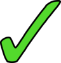 These verb forms all sound the same!
The –s on the je and tu forms is a silent final consonant (SFC)
3
7
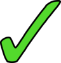 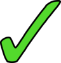 4
8
[Speaker Notes: TRANSCRIPT:
Je n’aime pas faire les magasins.
Je ne parle pas avec mes parents.
Je ne fais pas les devoirs.
Je n’aime pas lire des livres.
Je ne joue pas sur mon iPad.
Je ne regarde pas des films.
Je n’aime pas aller au parc.
Je n’aime pas faire des promenades.]
Using ‘ne… pas’ with verbs
lire
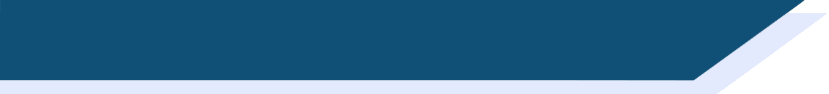 Lis les phrases et écris les mots orange dans l’ordre correct.
Je ne [fais | pas] le lit.
Il n’aime [jouer | pas] dehors.
Elle ne sait [faire | pas] le ménage.
Nous ne [regardons | pas] la télé.
Elles n’aiment [sortir | pas] en ville.
Vous ne [faites | pas] attention.
Ils ne [vont | pas] à l’étranger.
Tu ne sais [faire | pas] la cuisine.
	Je ne fais pas le lit.
	Il ne sait pas jouer dehors.
	Elle ne sait pas faire le ménage.
	Nous ne regardons pas la télé.
	Elles n’aiment pas sortir en ville.
	Vous ne faites pas attention.
	Ils ne vont pas à l’étranger.
	Tu ne sais pas faire la cuisine.
These verb forms all sound the same!
The –s on the je and tu forms is a silent final consonant (SFC)
[Speaker Notes: This activity practises the placement of ne…pas in sentences with one or two verbs. The aim is to reinforce the pattern of placing pas after the conjugated verb rather than the infinitive.

Students write 1-10 and the correct order of the words in orange. Translations can also be elicited. Highlight again that present continuous translations would not be appropriate for ‘state’ verbs like savoir and aimer, while both simple and present would be possible for the sentences with only one verb (in the absence of time phrases).

All vocabulary has been previously taught.]
Parle et écris en français !
Exemple
A: Sais-tu faire la cuisine ?
B: Non, je ne sais pas faire la cuisine.
parler / écrire
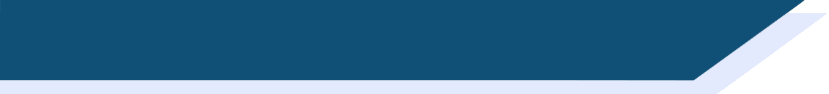 Use linking words like et, mais, aussi in your writing!
Parle avec un/une partenaire. Forme des questions et note les réponses.
Écris des phrases sur le/la partenaire – que fait-il / que fait-elle ?
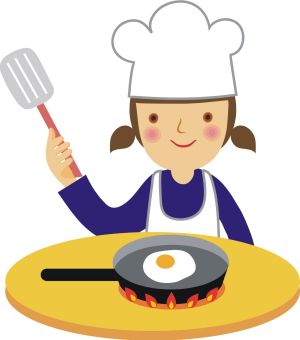 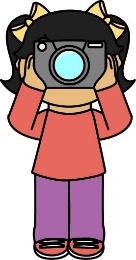 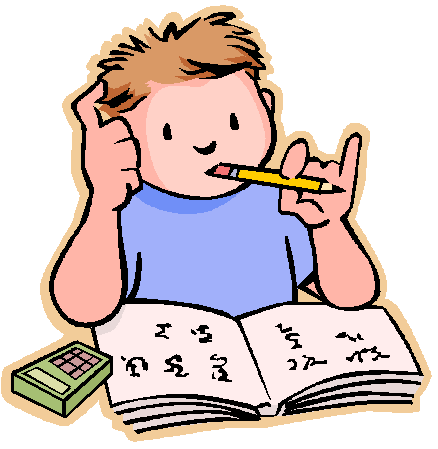 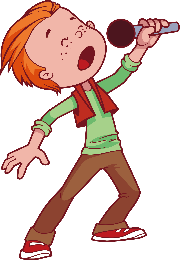 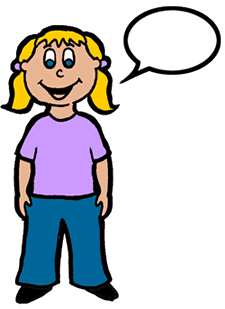 [Speaker Notes: In-class version (NB: a self-study version of this activity can be found on the following slide).

This speaking and writing activity consolidates knowledge of savoir and aimer in affirmative and negative sentences with verb + infinitive.

Procedure

1/ Working in pairs, students ask and answer questions about what they do and don’t know how to do, and what they do and don’t like doing. 2/ Students note the answers by writing 1-5, and drawing a tick or a cross. 
2/ Click to add the writing task instruction. Students use their notes to write sentences about their partner. Teacher circulates to check these.

Optional extra for more advanced levels

At more advanced levels, students can use the third column (obscured by default by a white box on the right hand side of the screen – click to delete) to ask and answer questions about how often they do something, practising the adverbs of frequency in this week’s second revisited vocabulary set. Note that there is no equivalent for asking ‘how often’ in French – students will need to ask a question in the form of ‘Fais-tu ça souvent?’. 

Students at this level can also be encouraged to ask short follow-up questions where possible (eg. ‘quelle langue?’).

The exercise includes previously taught vocabulary and two cognates, photo [1412] and différent [350]. The task instruction also contains a cognate, former [486].

Frequency rankings of vocabulary revisited this week (1 is the most common word in French): 
2.2.2 - aéroport [2113], l'étranger [305], hôtel [1774], île [1245], université [1192], États-Unis [n/a], rarement [2535], souvent [287]

Source: Londsale, D., & Le Bras, Y.  (2009). A Frequency Dictionary of French: Core vocabulary for learners London: Routledge]
Parle et écris en français !
Exemple
A: Sais-tu faire la cuisine ?
B: Non, je ne sais pas faire la cuisine.
parler / écrire
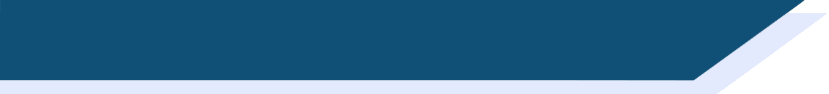 Écoute les questions et donne des réponses.
Écris des phrases – que fais-tu ?
Use linking words like et, mais, aussi in your writing.
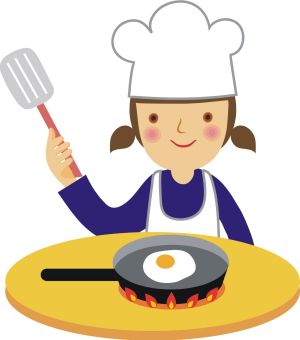 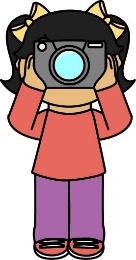 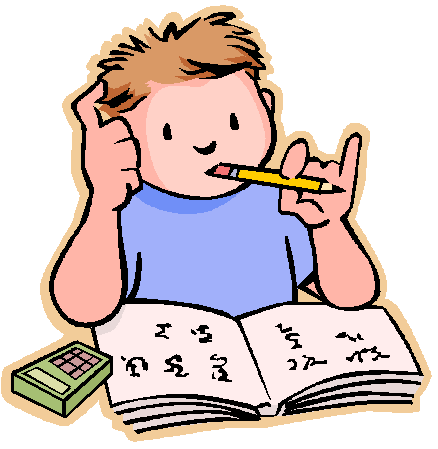 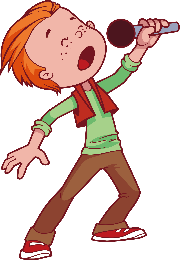 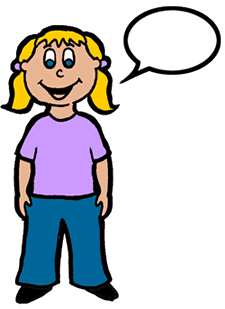 a
c
b
faire la cuisine
a
c
b
faire les devoirs de français
prendre des photos
c
b
a
c
b
a
chanter
parler des langues différentes
c
b
a
[Speaker Notes: Self-study version (NB: an in-class version of this activity can be found on the previous slide).

Students listen to the questions and say their answers. They then write sentences about themselves, clicking on the yellow boxes to reveal the infinitive phrase.

TRANSCRIPT:
1) a. Sais-tu faire la cuisine ?, b. Aimes-tu faire la cuisine ?, c. Fais-tu la cuisine souvent ?
2) a. Sais-tu faire les devoirs de français ?, b. Aimes-tu faire les devoirs de français ?, c. Fais-tu les devoirs de français souvent ?
3) a. Sais-tu prendre des photos ?, b. Aimes-tu prendre des photos ?, c. Prends-tu des photos souvent ?
4) a. Sais-tu chanter ?, b. Aimes-tu chanter ?, c. Chantes-tu souvent ?
5) a. Sais-tu parles des langues différentes ?, b. Aimes-tu parler des langues différentes ?, c. Parles-tu des langues différentes souvent ?]